COMPENSACION DE POTENCIA REACTIVA
CARGA EN TRANSFORMADORES
Presentación en el Instituto de Energía UASD
Marzo 2024
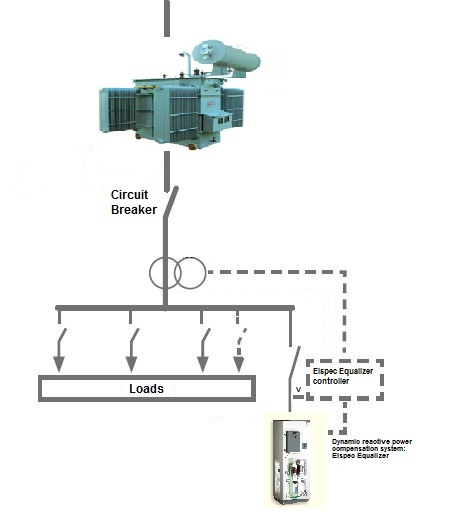 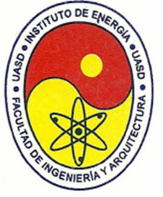 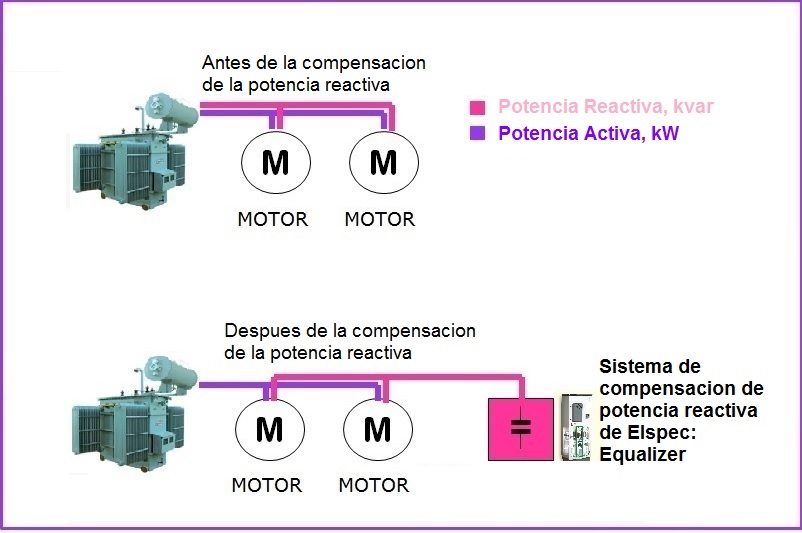 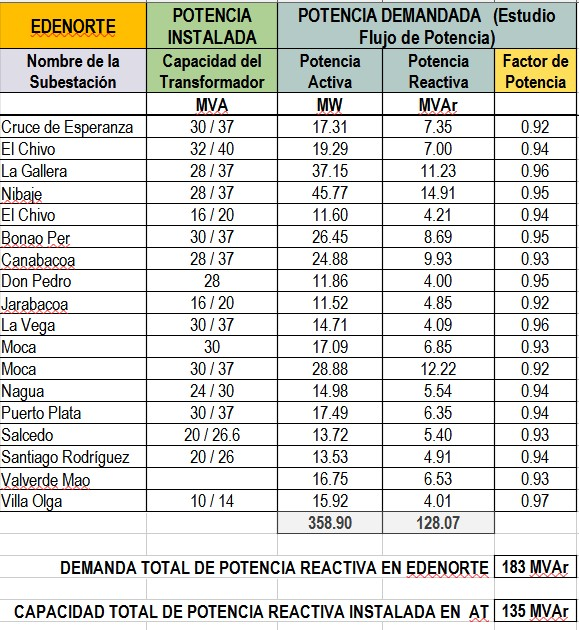 CUADRO ELABORADO CON VALORES REALES DE LOS RESULTADOS DE UN ESTUDIO DE FLUJO DE POTENCIA, SE PRESENTA:
1- La Capacidad de la Potencia Instalada en cada subestacion (Transformador).
2- La Potencia Activa demandada cuando se realizo el estudio.
3- La Potencia Reactiva Demandada.
4- El Factor de Potencia en Cada Subestacion.
5- La Demanda Total de Potencia Reactiva en EDENORTE.
6- La Capacidad Total Instalada de Potencia Reactiva en las Lineas de Transmision que estan dentro de la concesion de EDENORTE.
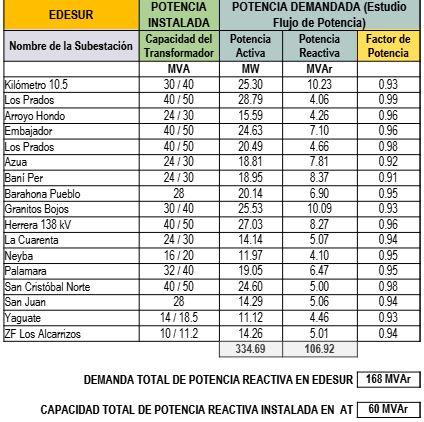 CUADRO ELABORADO CON VALORES REALES DE LOS RESULTADOS DE UN ESTUDIO DE FLUJO DE POTENCIA, SE PRESENTA:
1- La Capacidad de la Potencia Instalada en cada subestacion (Transformador).
2- La Potencia Activa demandada cuando se realizo el estudio.
3- La Potencia Reactiva Demandada.
4- El Factor de Potencia en Cada Subestacion.
5- La Demanda Total de Potencia Reactiva en EDESUR.
6- La Capacidad Total Instalada de Potencia Reactiva en las Lineas de Transmision que estan dentro de la concesion de EDESUR.
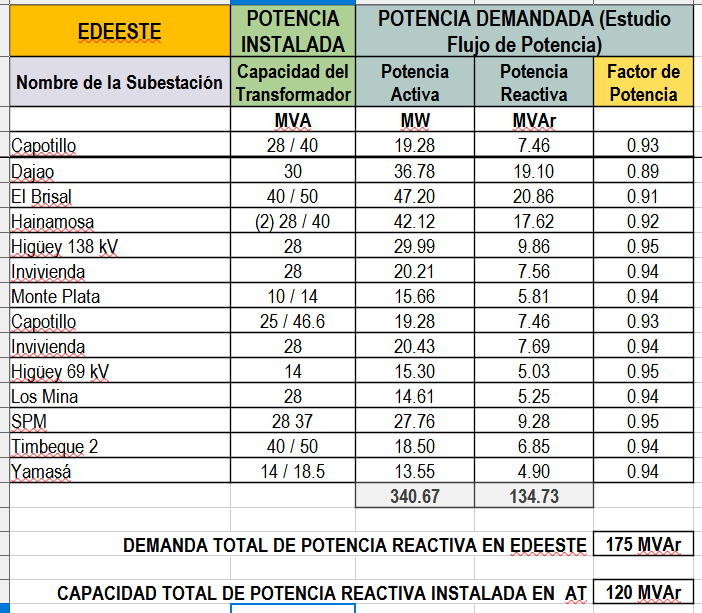 CUADRO ELABORADO CON VALORES REALES DE LOS RESULTADOS DE UN ESTUDIO DE FLUJO DE POTENCIA, SE PRESENTA:
1- La Capacidad de la Potencia Instalada en cada subestacion (Transformador).
2- La Potencia Activa demandada cuando se realizo el estudio.
3- La Potencia Reactiva Demandada.
4- El Factor de Potencia en Cada Subestacion.
5- La Demanda Total de Potencia Reactiva en EDEESTE.
6- La Capacidad Total Instalada de Potencia Reactiva en las Lineas de Transmision que estan dentro de la concesion de EDEESTE.
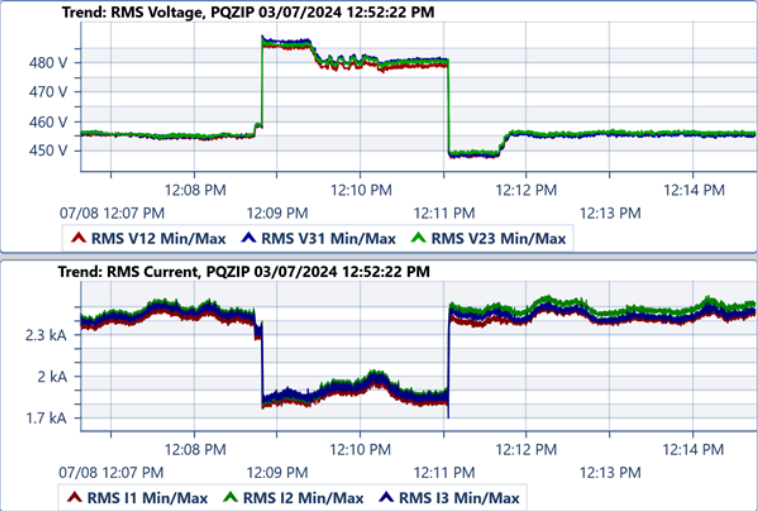 Comparacion de los Parametros electricos cuando hay compensacion Vs cuando no hay compensacion:

1- Se observa en la grafica de voltaje que cuando no hay compensacion el voltaje es de 455V. Y cuando se compensa la potencia reactiva el voltaje se estabiliza a 480V.

2- En la Grafica de corriente se observa la variacion de los valores cuando pasa de 2.5 kA al valor de 1.9 kA para una diferencia de 600A
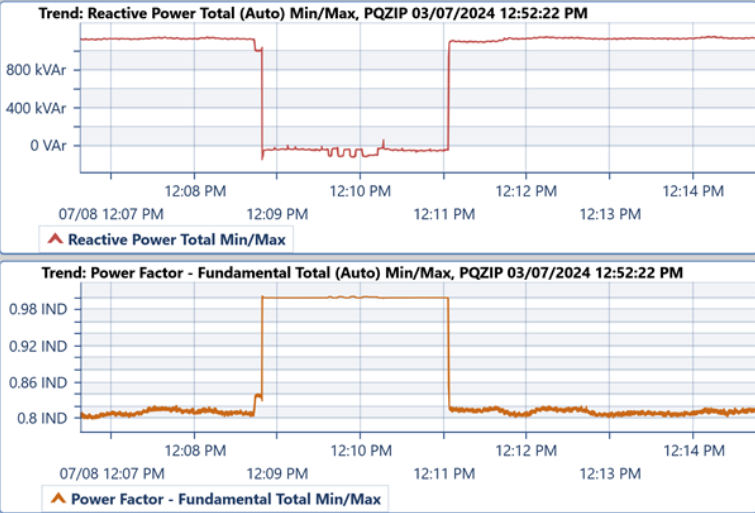 Grafico del comportamiento de la Curva de Potencia Reactiva (KVAr) con compensacion y sin compensacion.
Grafico del comportamiento de la Curva del Factor de Potencia con compensacion y sin compensacion.
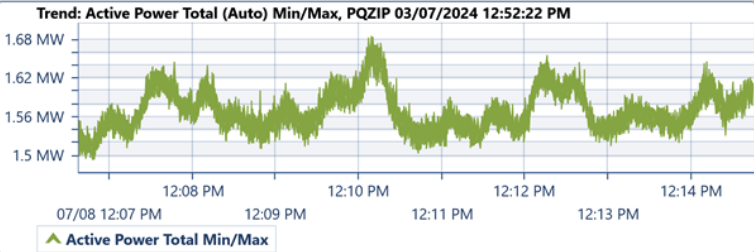 Grafico del comportamiento de la Curva de Potencia Activa (MW) con compensacion y sin compensacion.
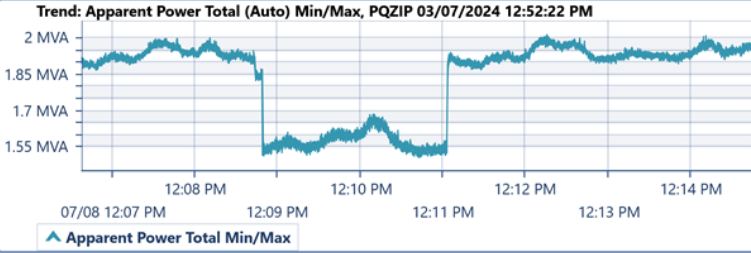 Grafico del comportamiento de la Curva de Potencia Aparente con compensacion y sin compensacion.
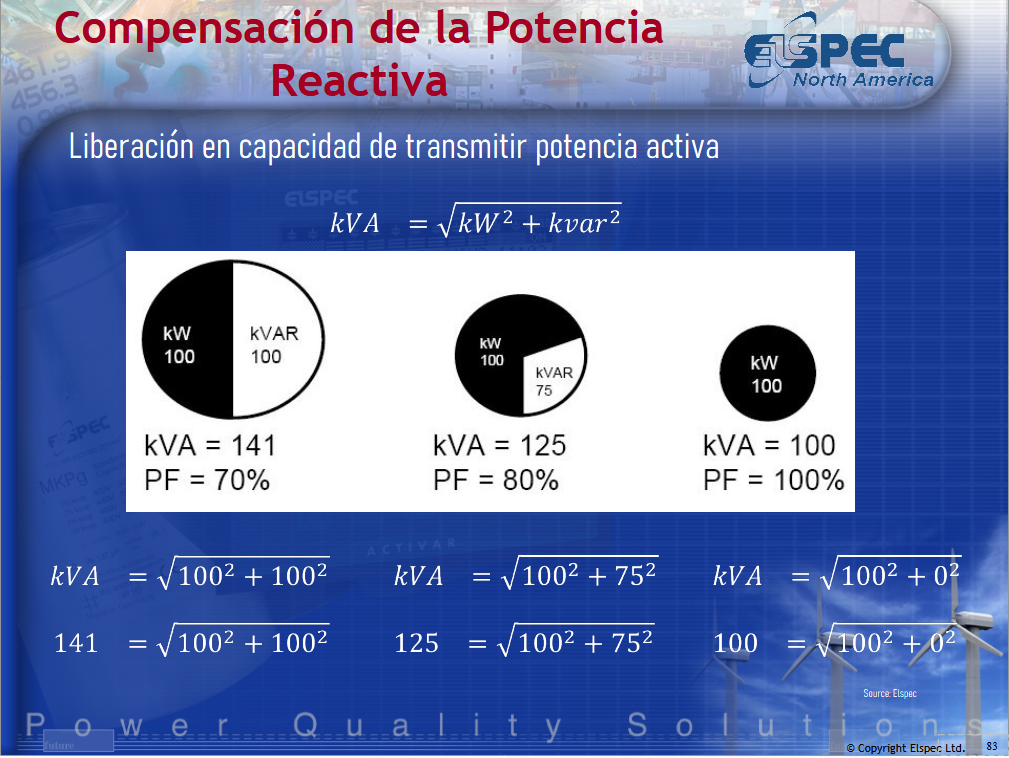 Relacion de los KVA de un transformador con la Variacion del Factor de Potencia y una carga invariable de 100 KW:

1- Cuando el FP es igual a 1, los KVA del transformador es igual a los KW de la carga.

2- Cuando el FP es igual a o.8, la carga, ademas de los 100 KW, tiene una demanda de potencia Reactiva de 75 KVAr y la potencia que necesita entregar el transformador son 125 KVA.
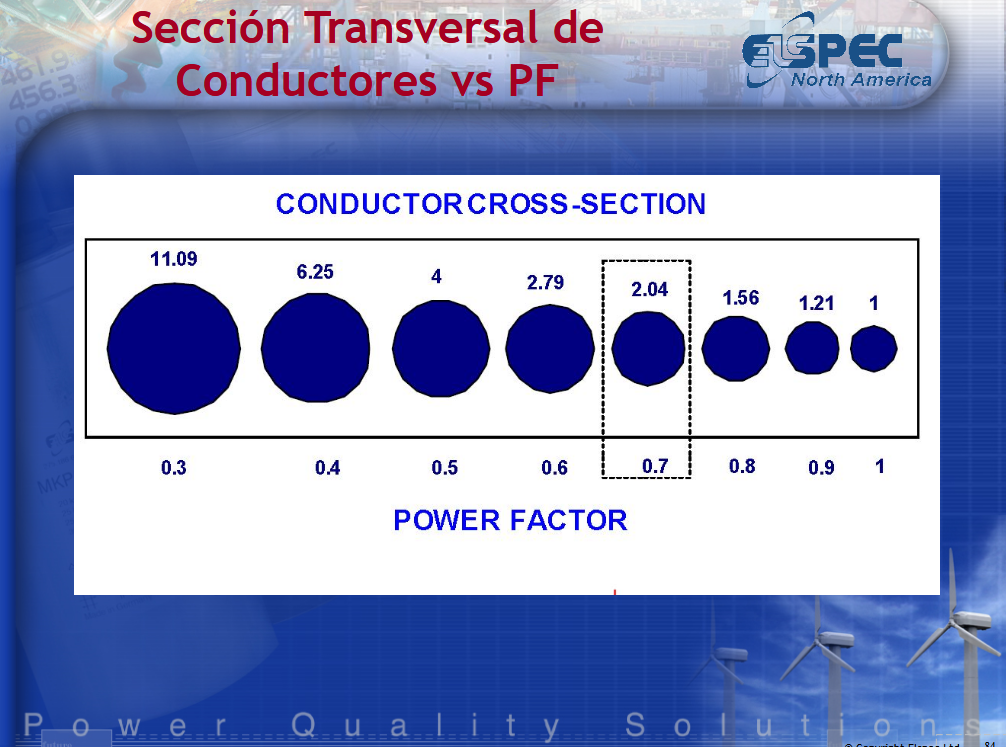 Variacion de la seccion de un Conductor con la Variacion del Factor de Potencia en una carga determinada:
MV EQUALIZERCompensacion Dinamica con Filtro de Armonicos en Media Tension
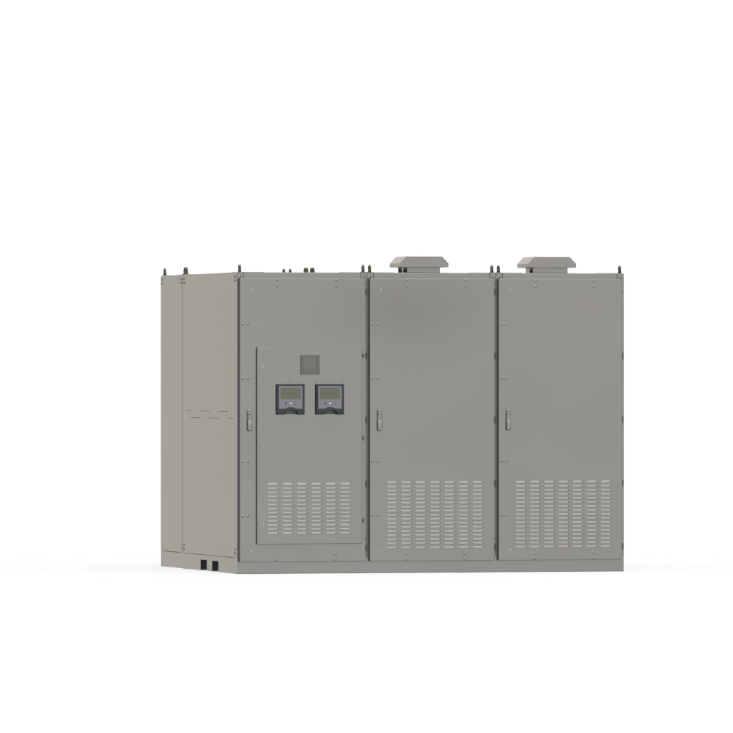 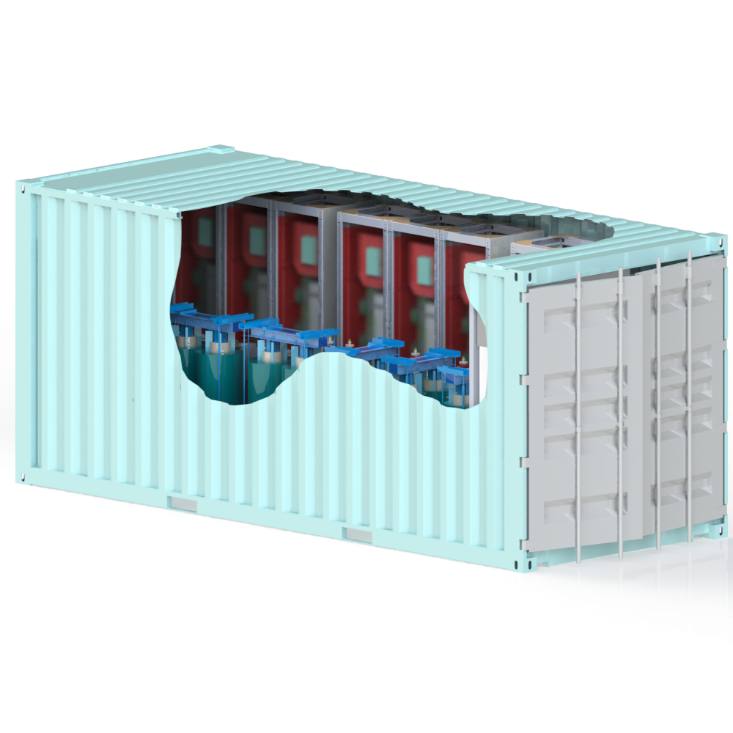 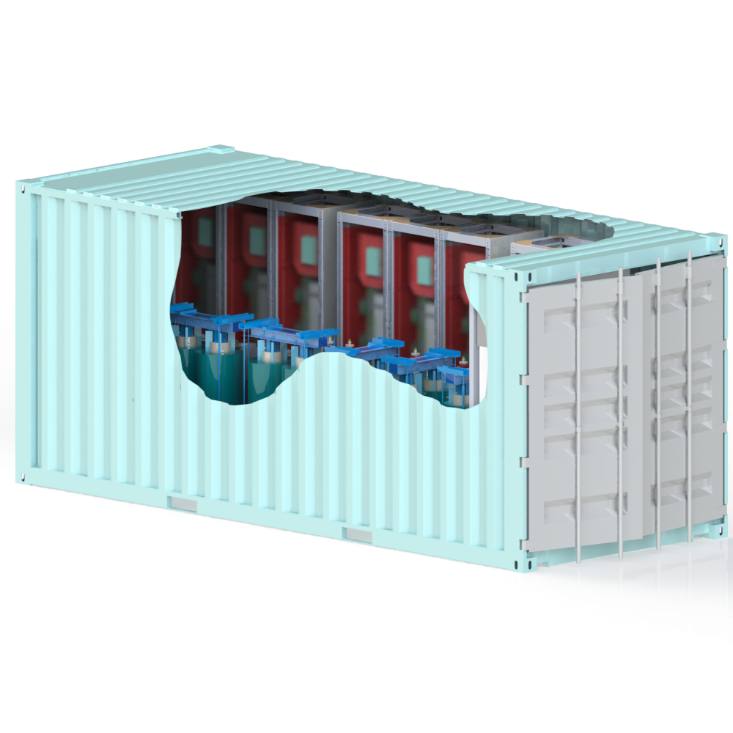 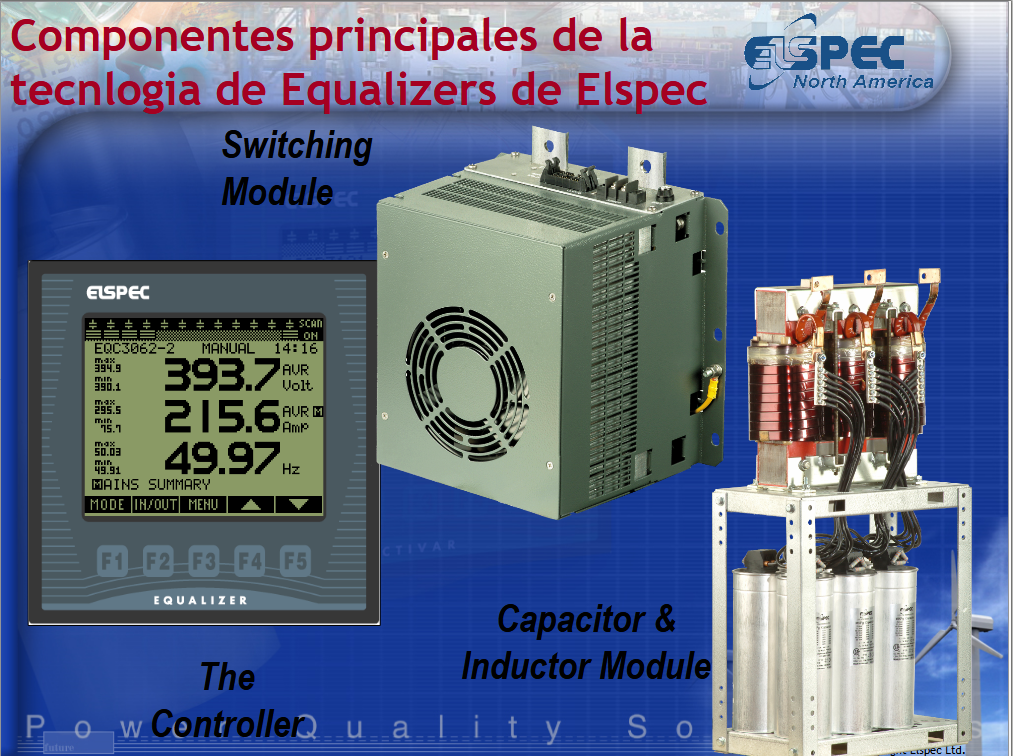 APLICACIONES TÍPICAS
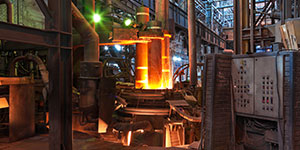 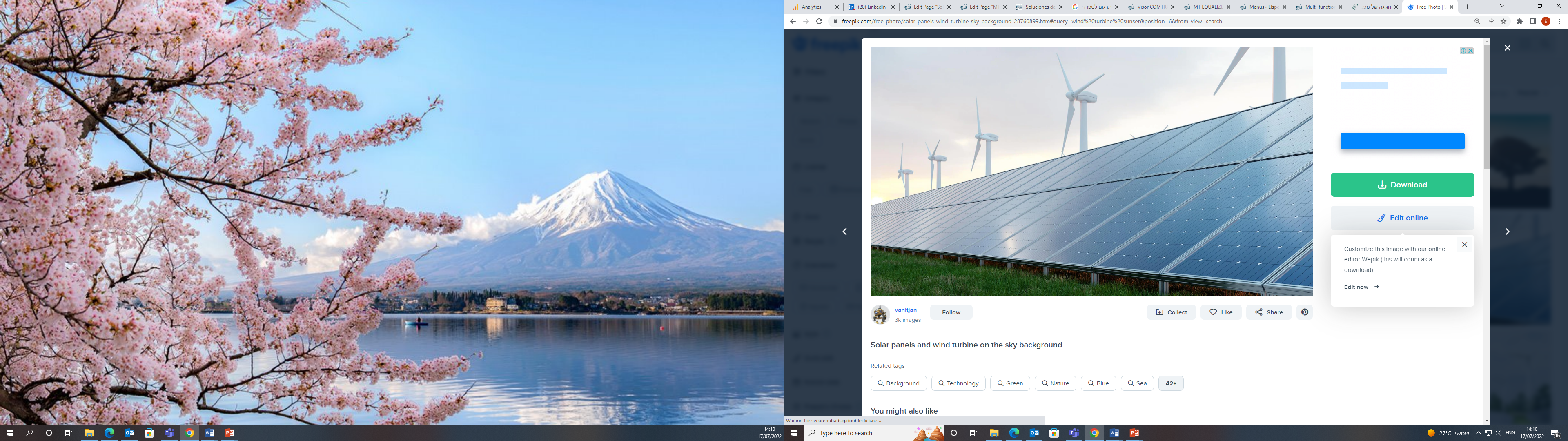 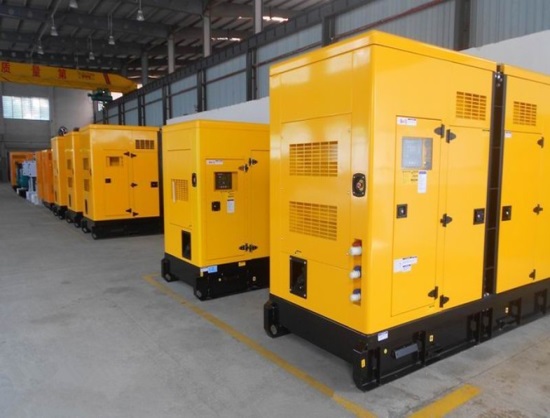 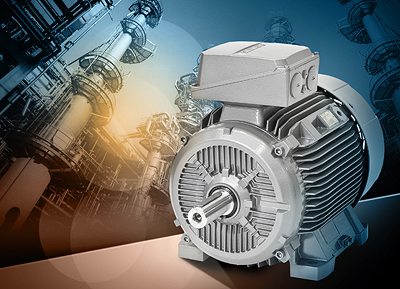 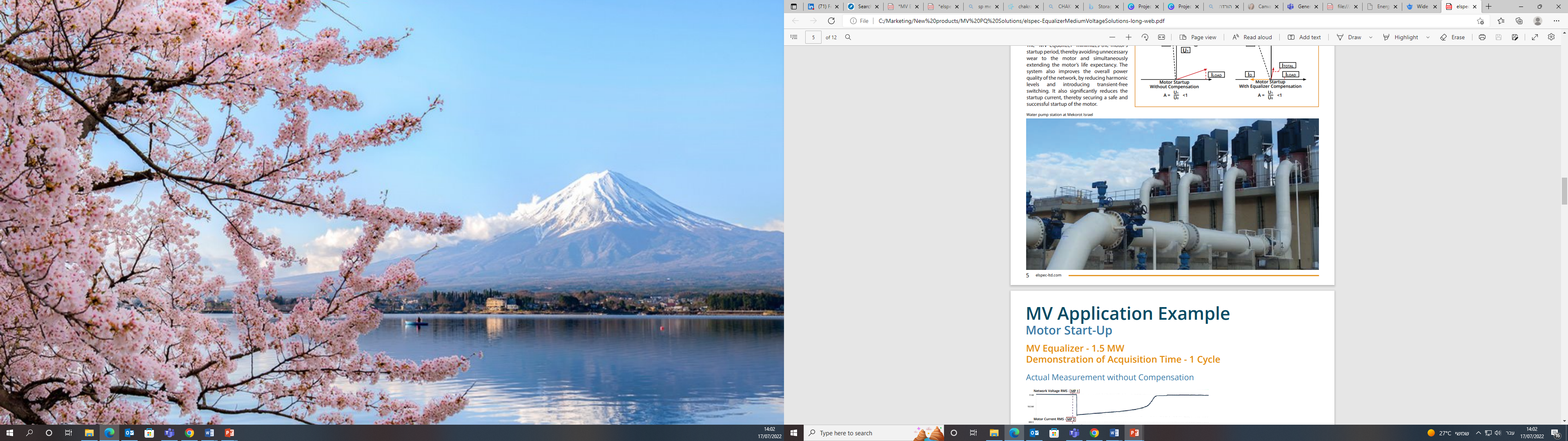 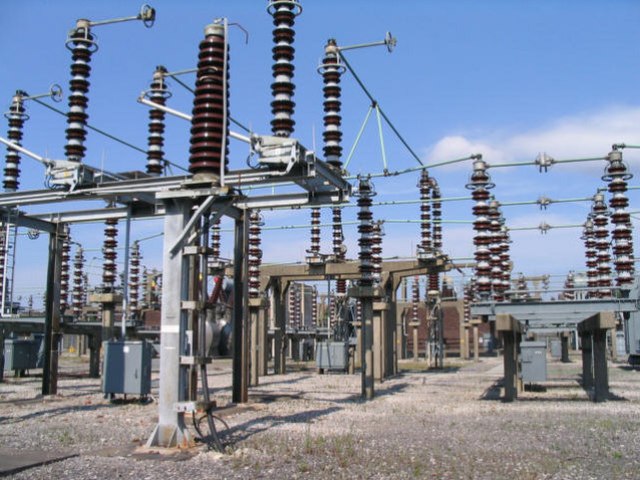 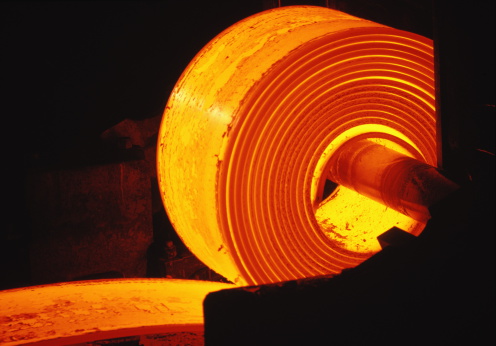 [Speaker Notes: Suitability and Flexibility
All Elspec implementations address suitability and flexibility to customer requirements. By concentrating on the unique system trends presented by each electrical network, Elspec solutions are specifically designed with built-in flexibility to enable system growth and transparent interface with existing network elements. The company's power quality measurement and analysis systems represent unprecedented 4th-generation technology design. Elspec's power quality solutions reflect solid commitment to optimizing network efficiency and managing energy costs

Industrial: automotive, motor start-up, plastic injection, harbor cranes, railways, harmonics filters, metals and steel, generators 
Commercial: data and medical centers, harmonics filters, high rise/office buildings, educational institutions, generators, recreational facilities 
Utility: induction energy, local power generation (CHP/Co-Gen), water and waste-water treatment facilities.]
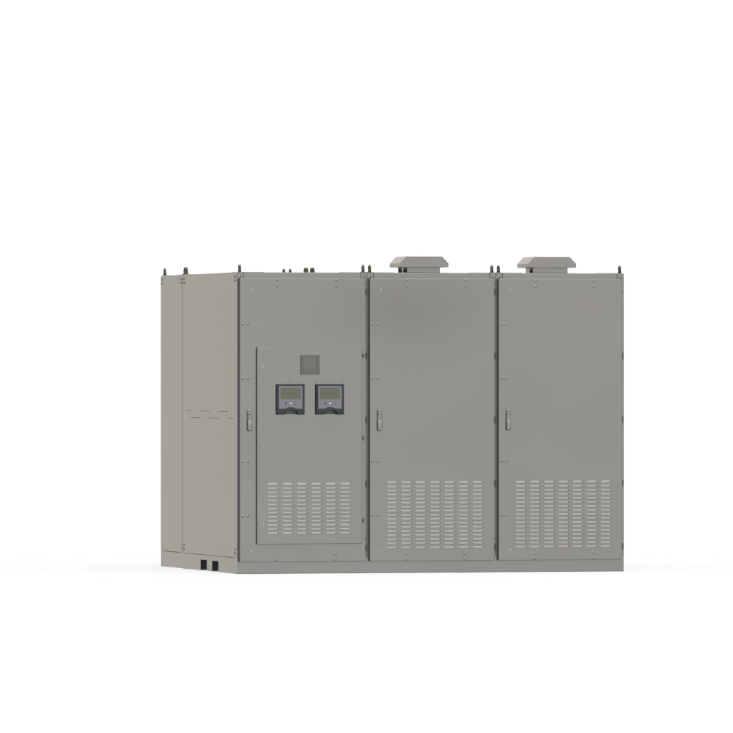 DISEÑO PARA INDOOR
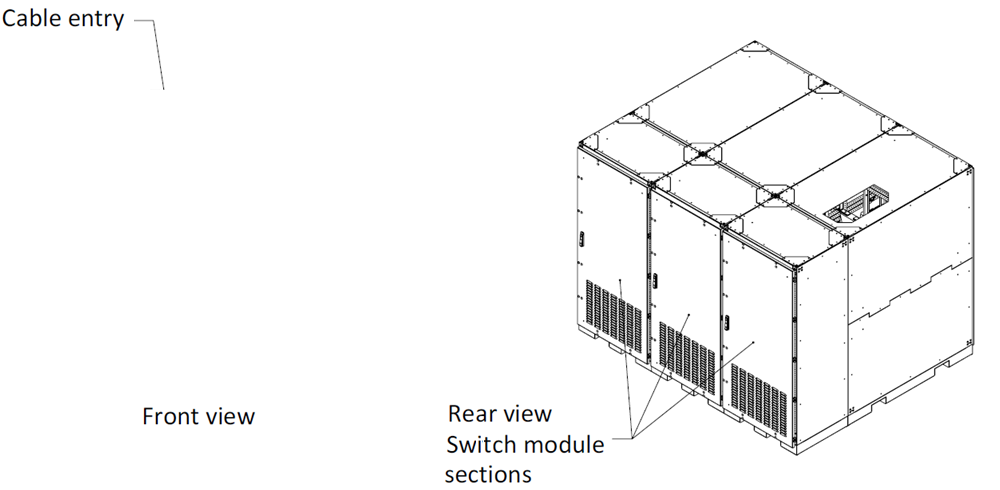 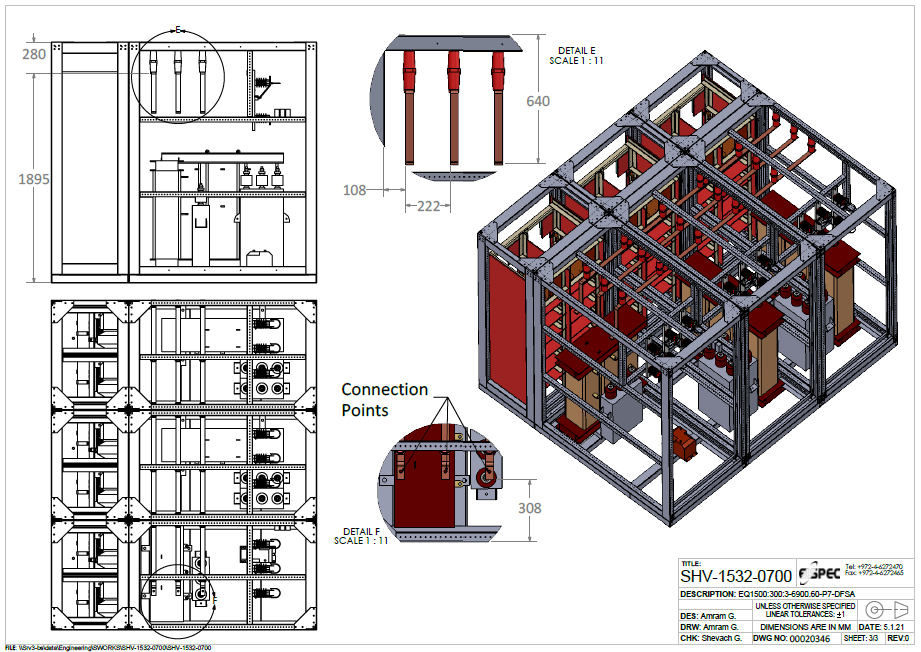 DISEÑO PARA OUTDOOR
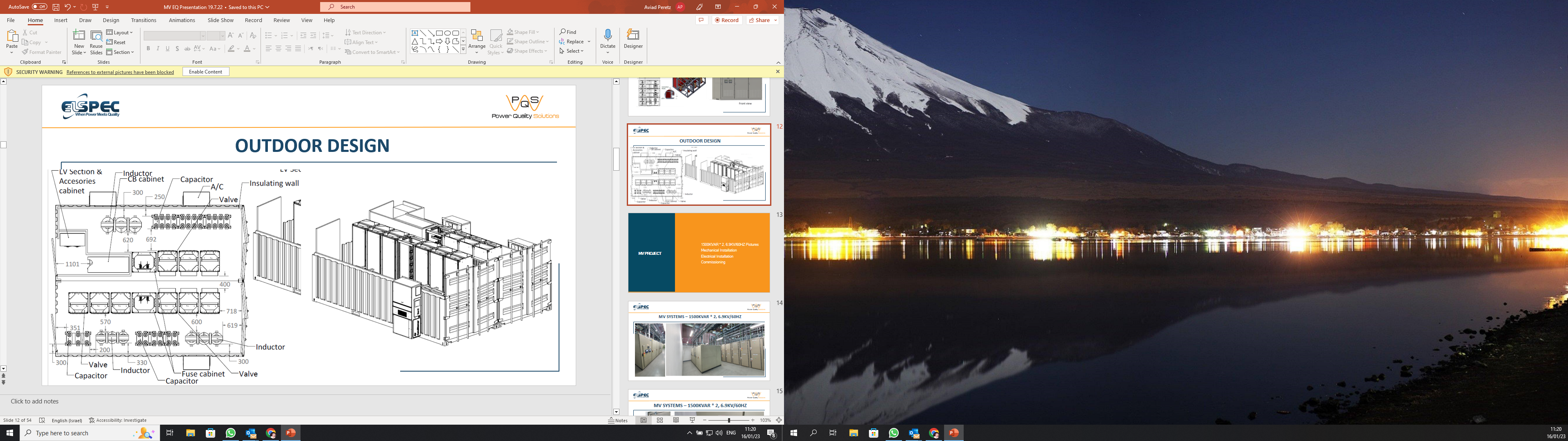 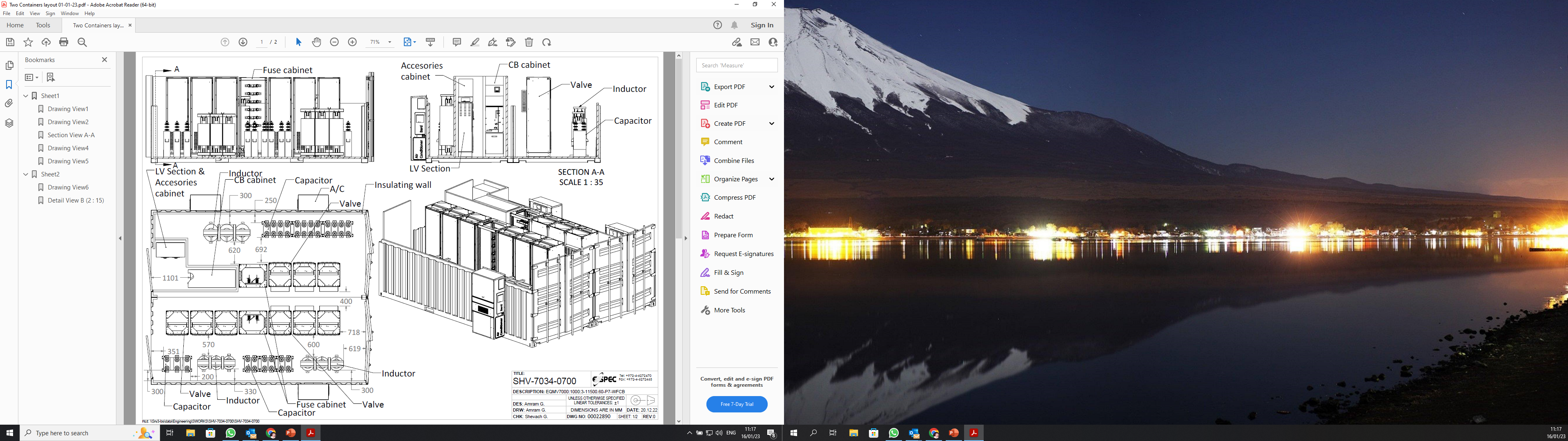 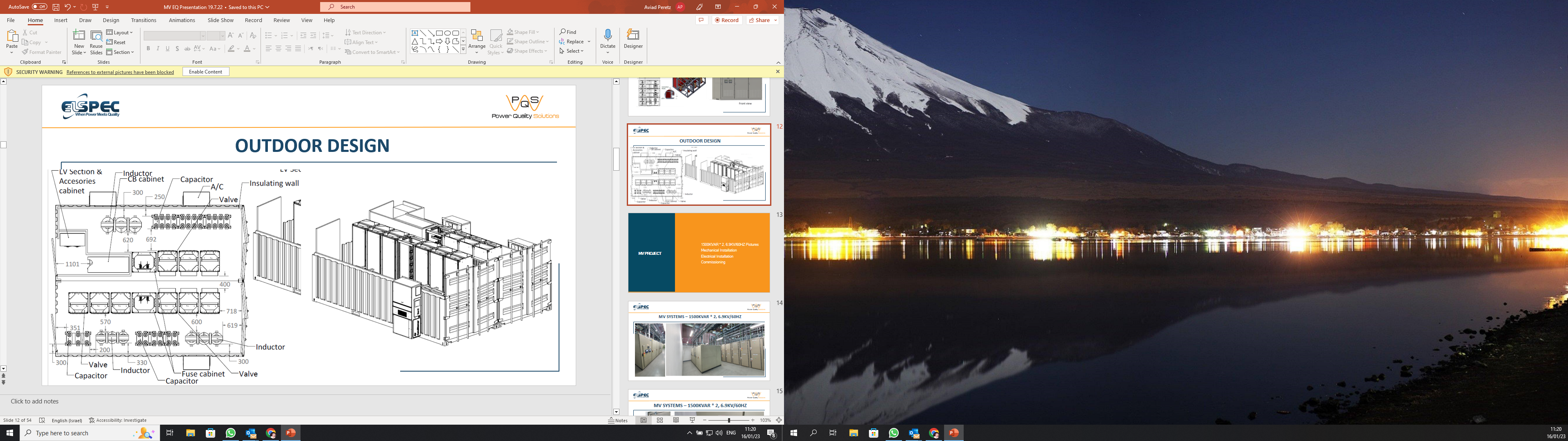 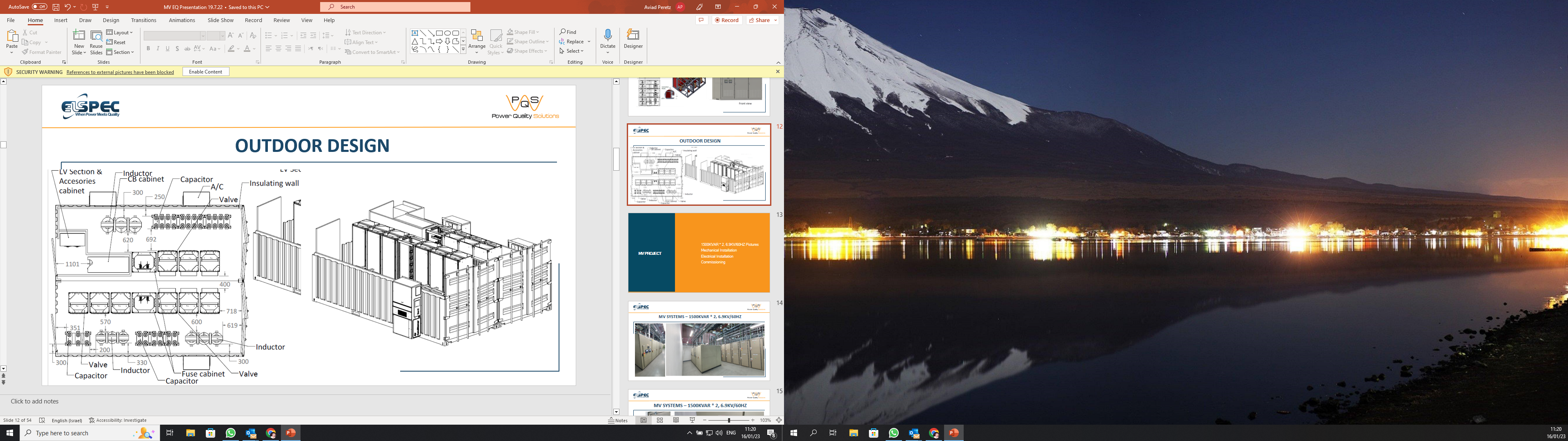 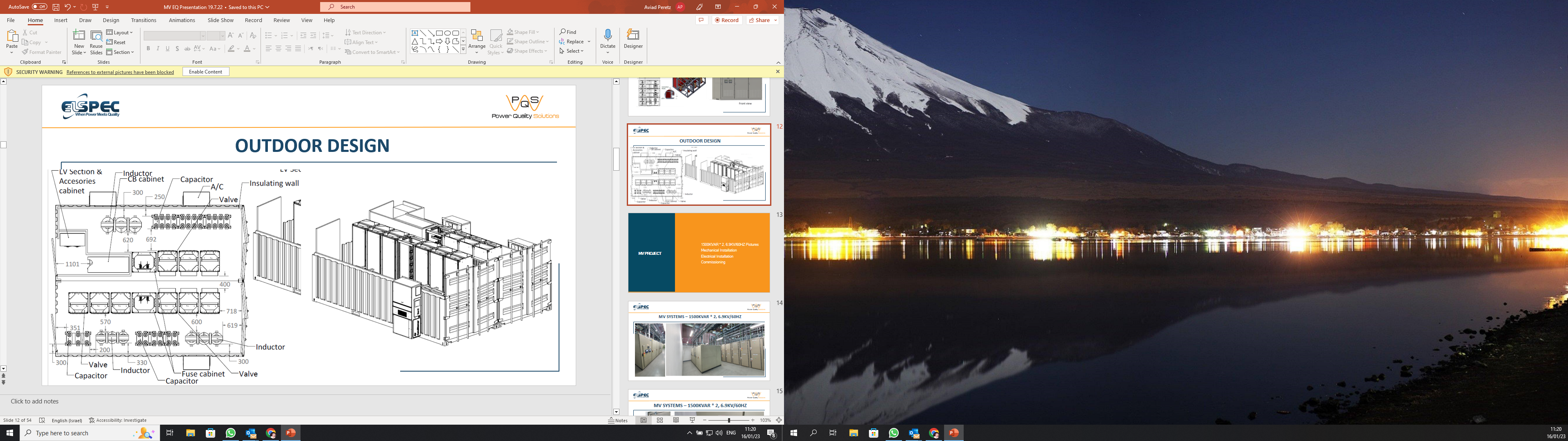 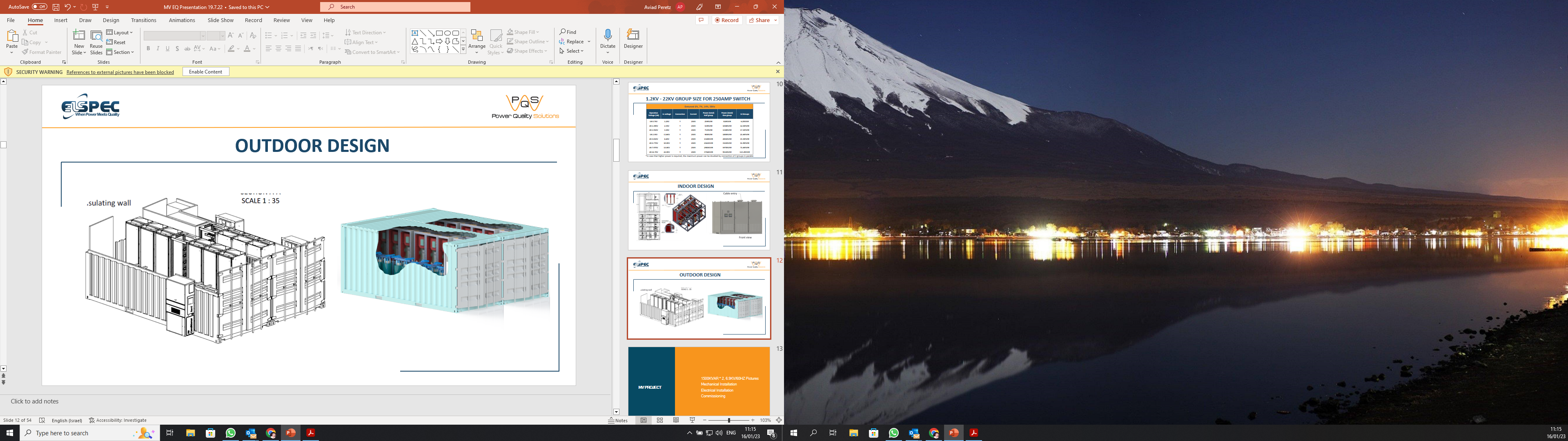 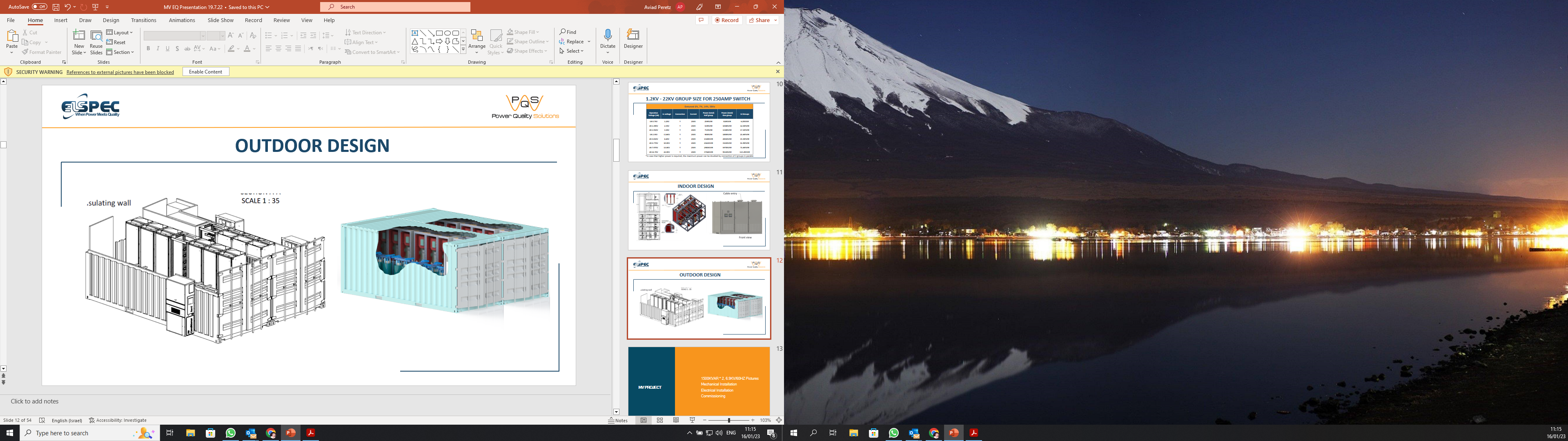 DIAGRAMA DE BLOQUES GENERAL
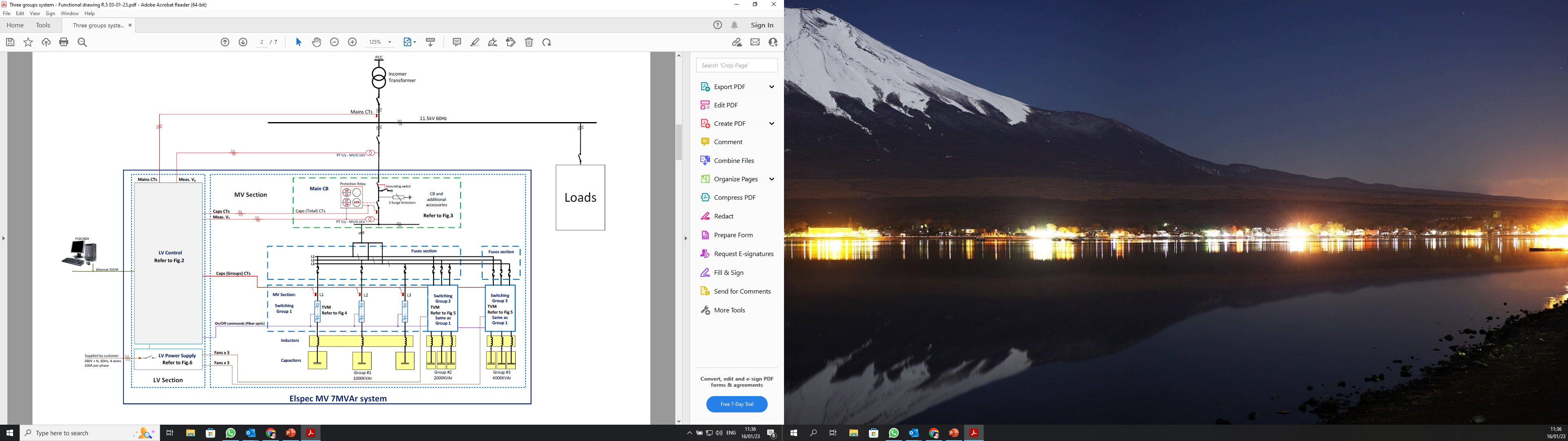 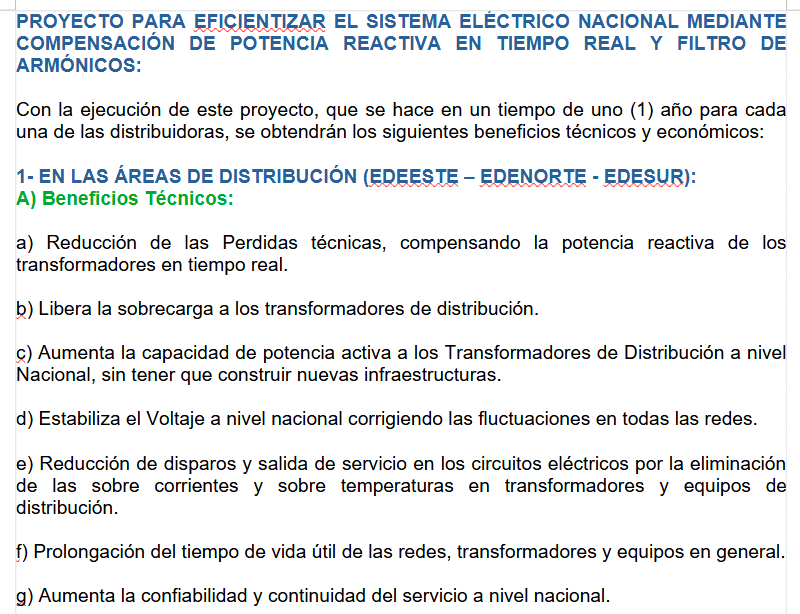 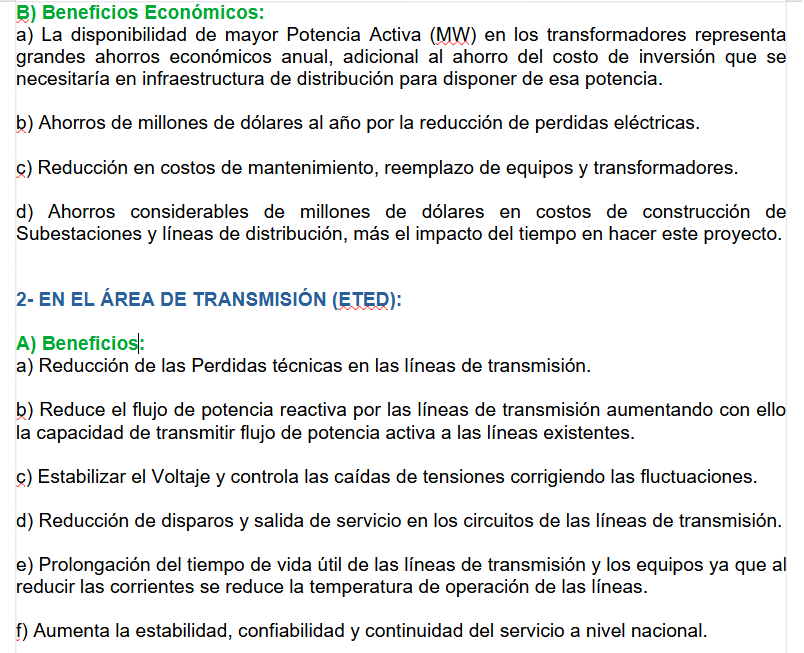 Instalaciones
ExperienCIA
PARQUE EÓLICO EMU DOWNS, AUSTRALIA
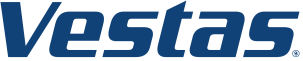 32MVAR Equalizer System at Substation
TURBINA EÓLICA - DENMARK
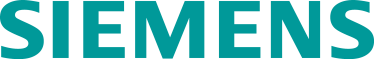 Compensación para Parque Eolico de 166 MW Elspec Equalizer, 
Total of 100MVAr
TURBINA EÓLICA - DENMARK
Location
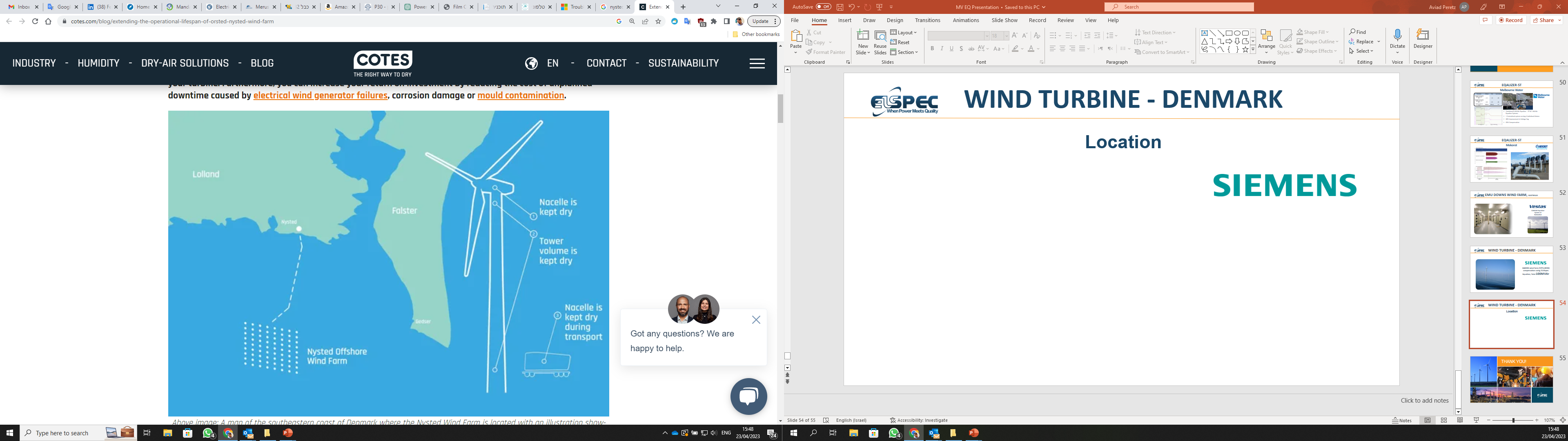 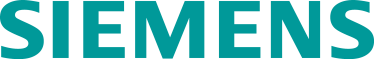 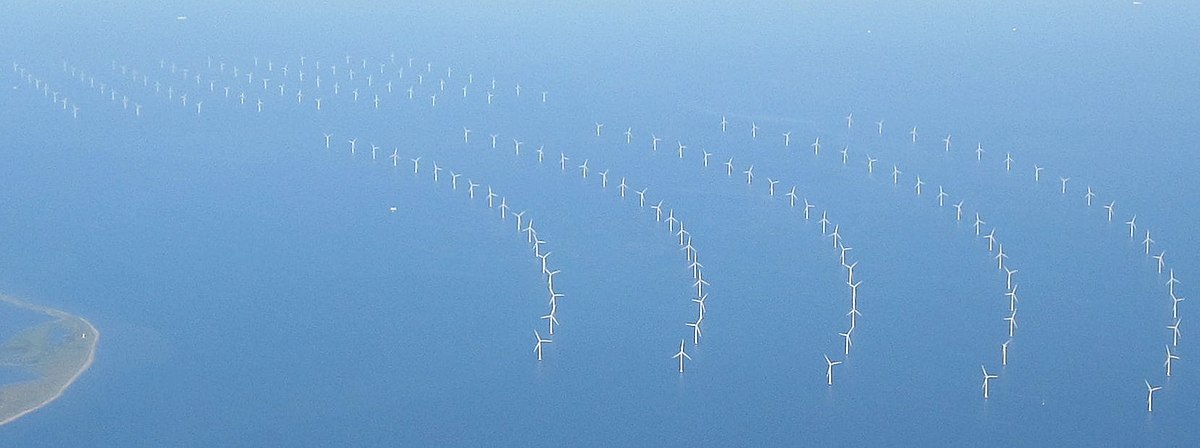 EQUALIZER-ST
Melbourne Water
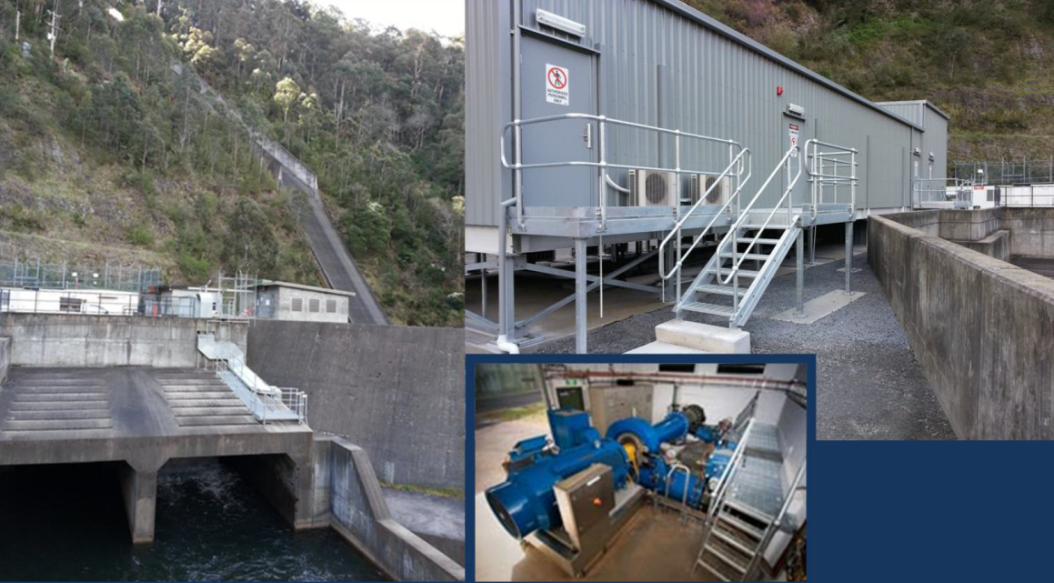 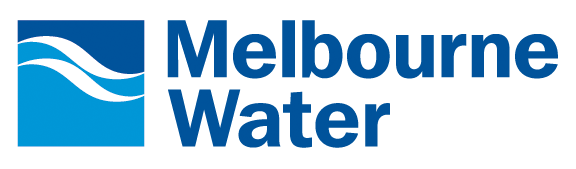 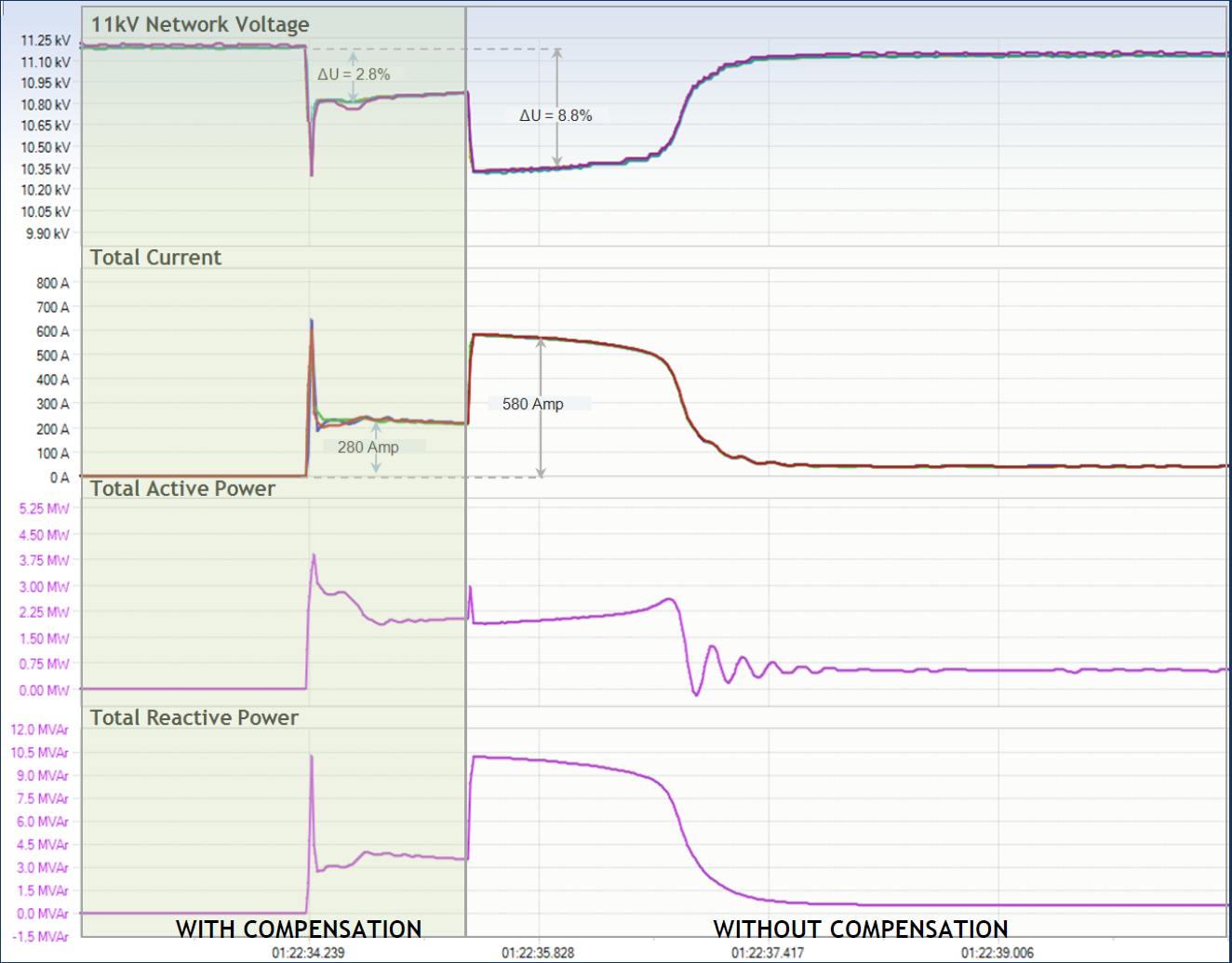 Equalizer Combinado de 8.4MVAr – ST  &  2.4MVAr Sistemas de Equalizer 
1 Sistema Centralizado que Sirve a 4 Motores Individuales
Mejora del 66% en la caída de voltaje
83% Compensación
HISTORY PROJECTS
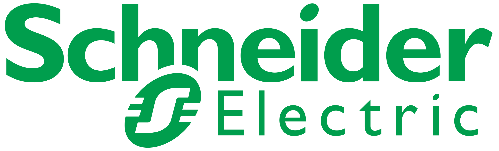 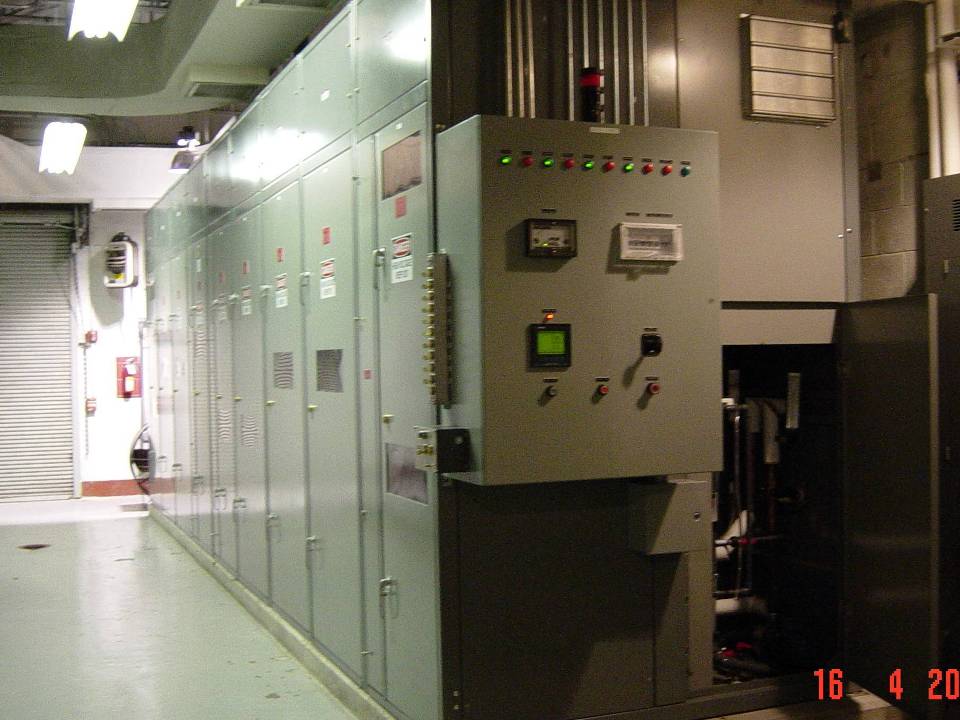 Se vendieron e instalaron varios sistemas MV Equalizer a través de un socio OEM desde 2001 en EE. UU., Israel y más.
MEDIUM VOLTAGE EQUALIZER
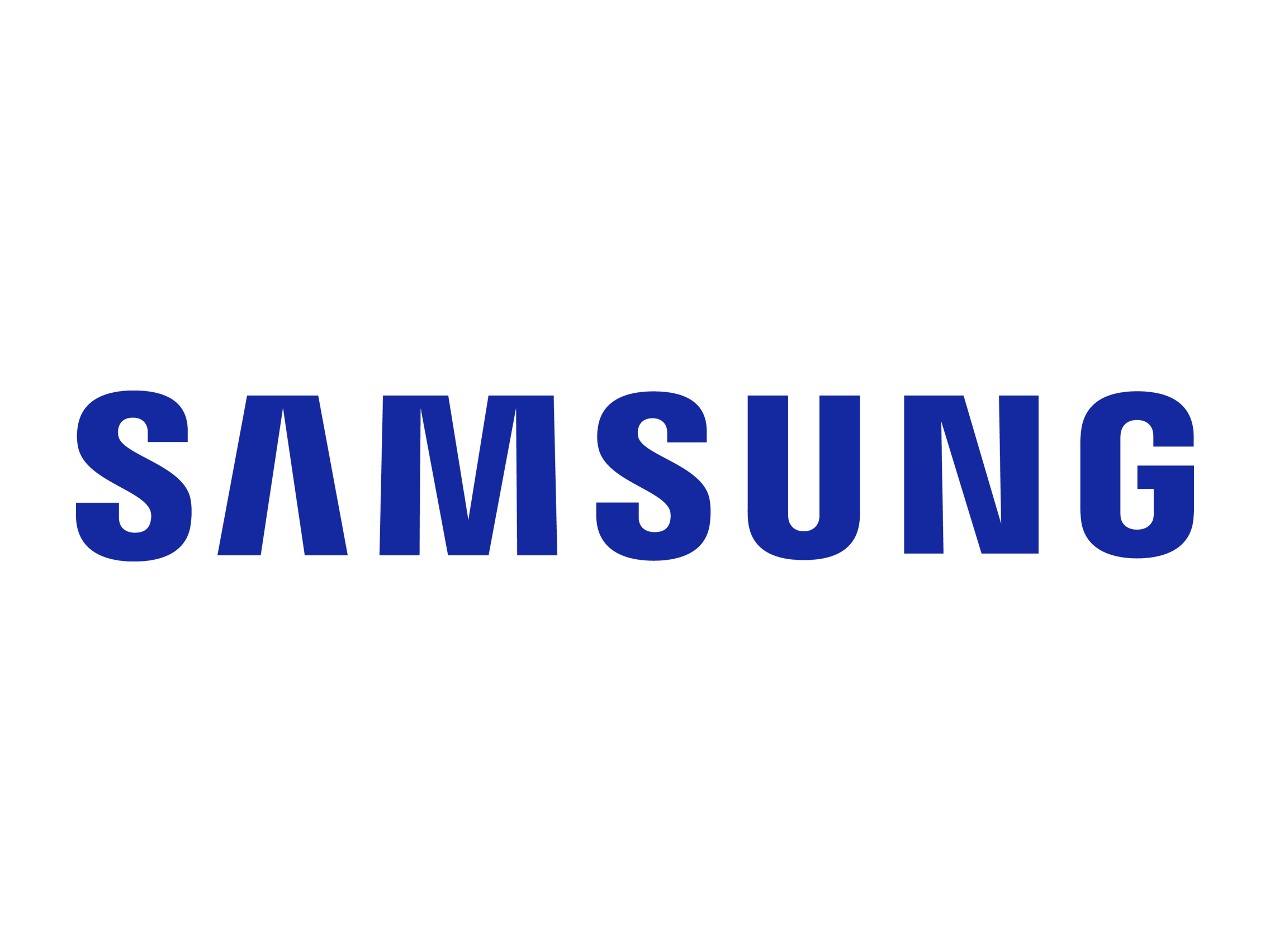 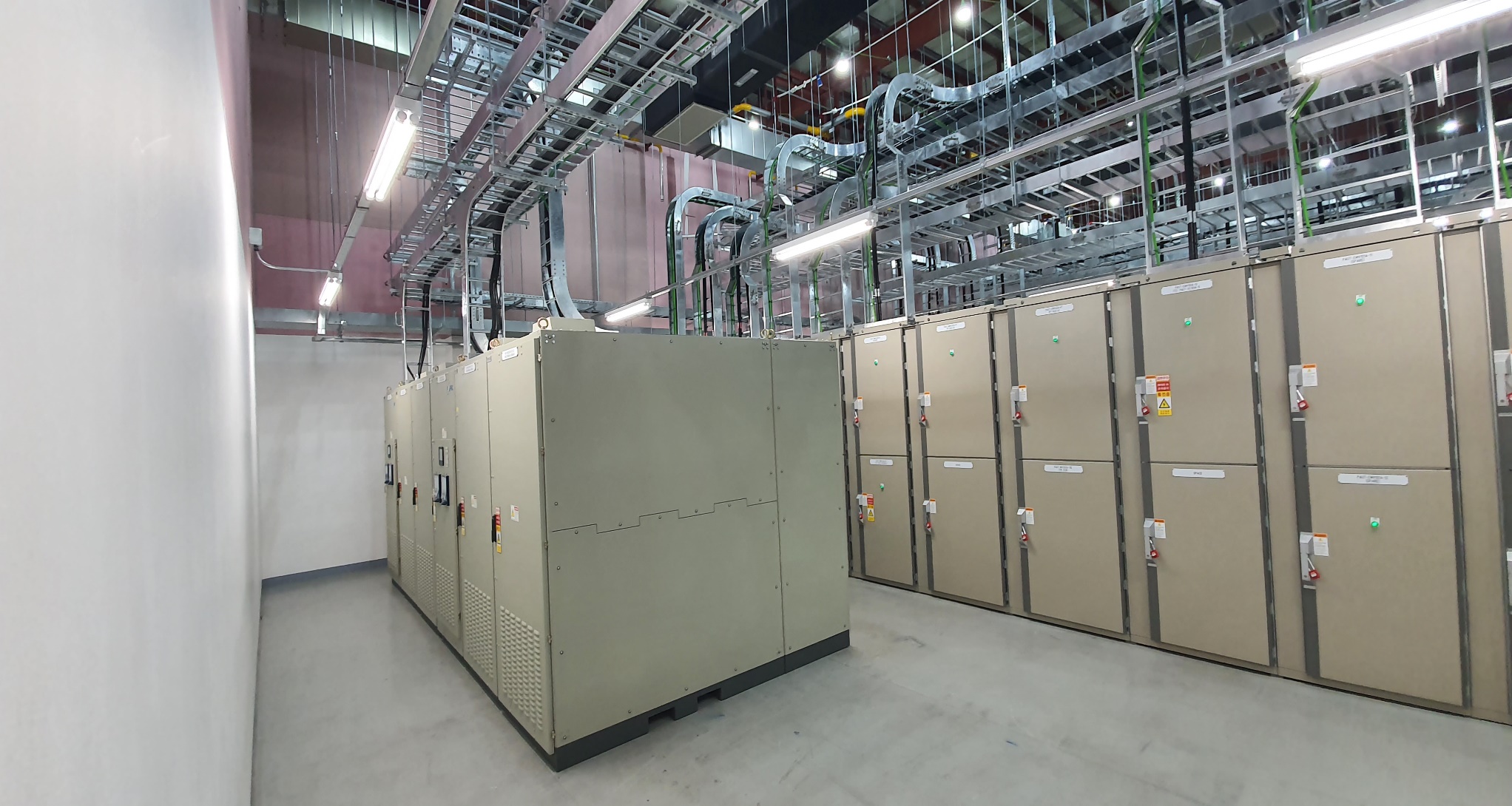 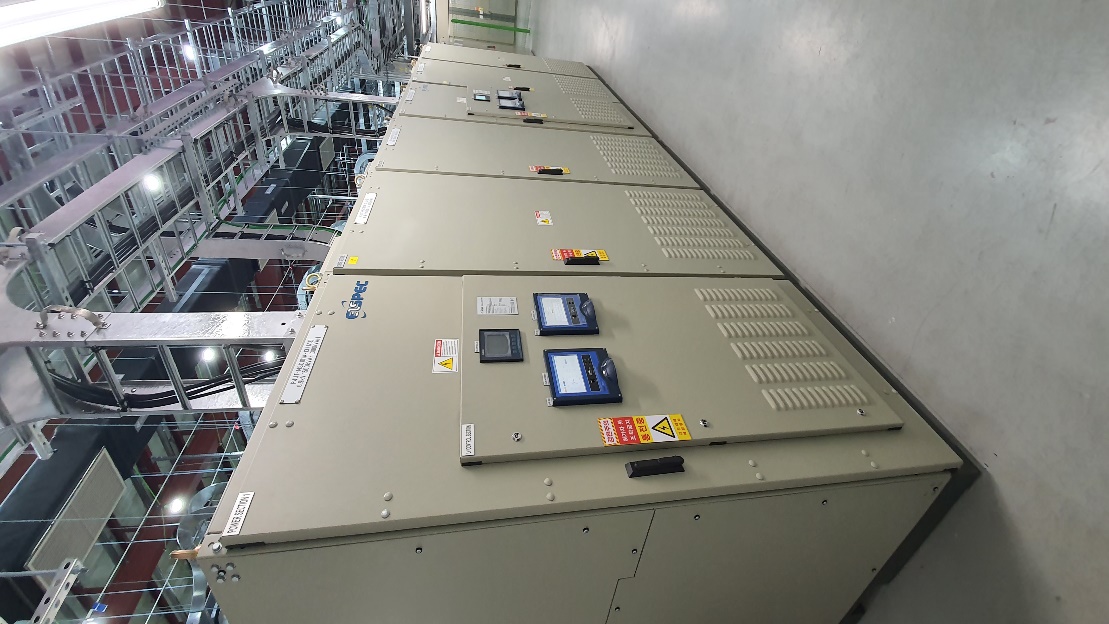 MEDIUM VOLTAGE EQUALIZER
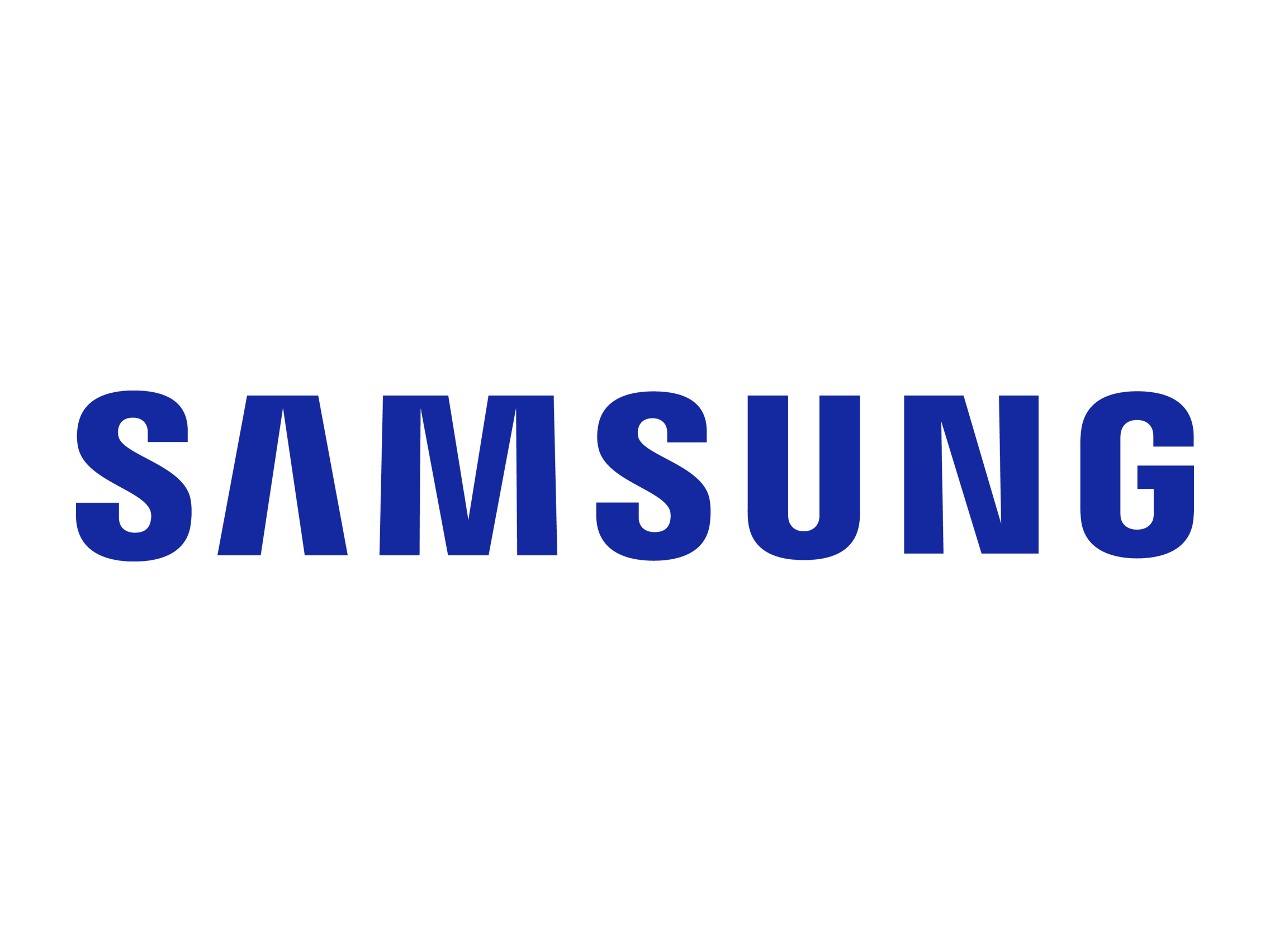 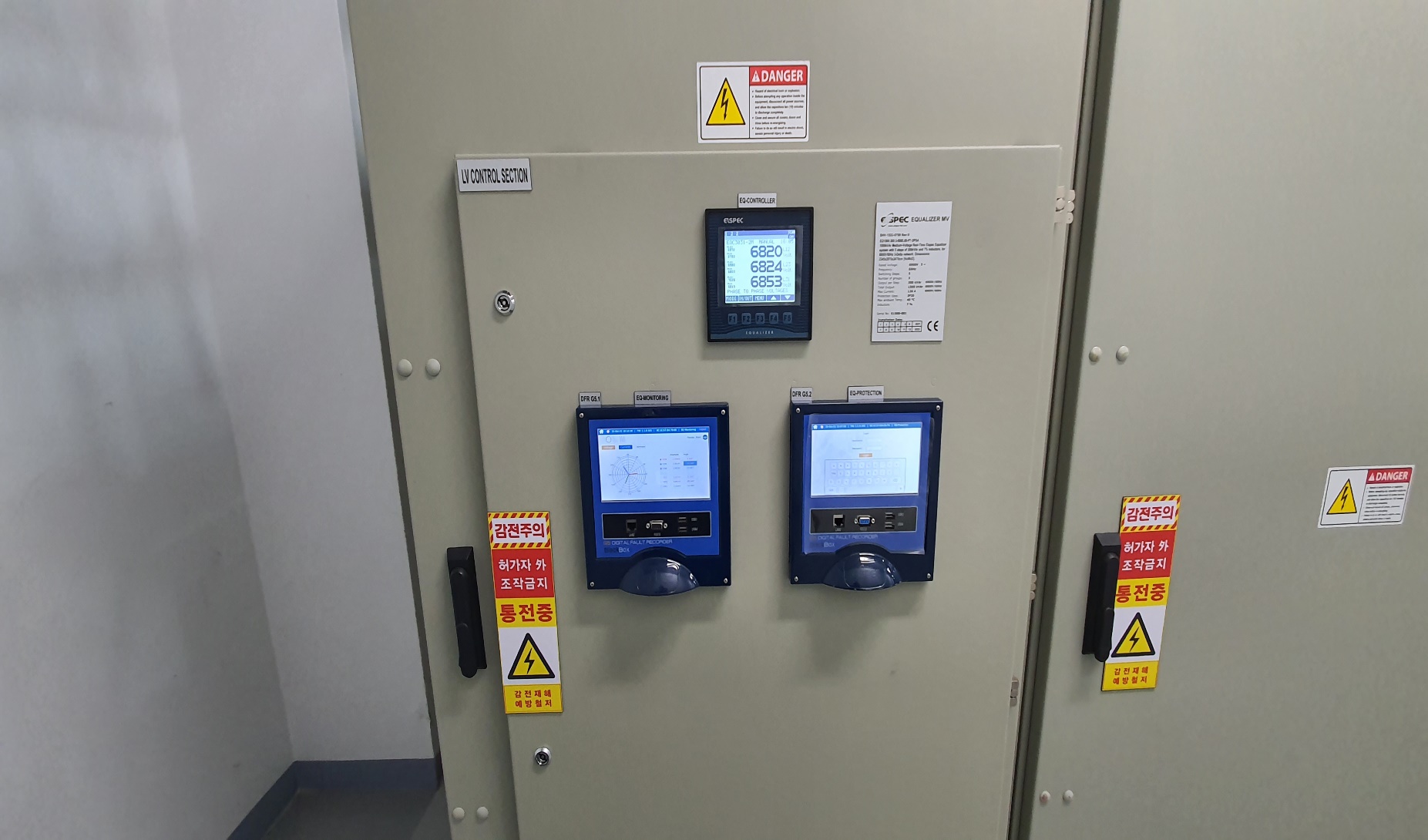 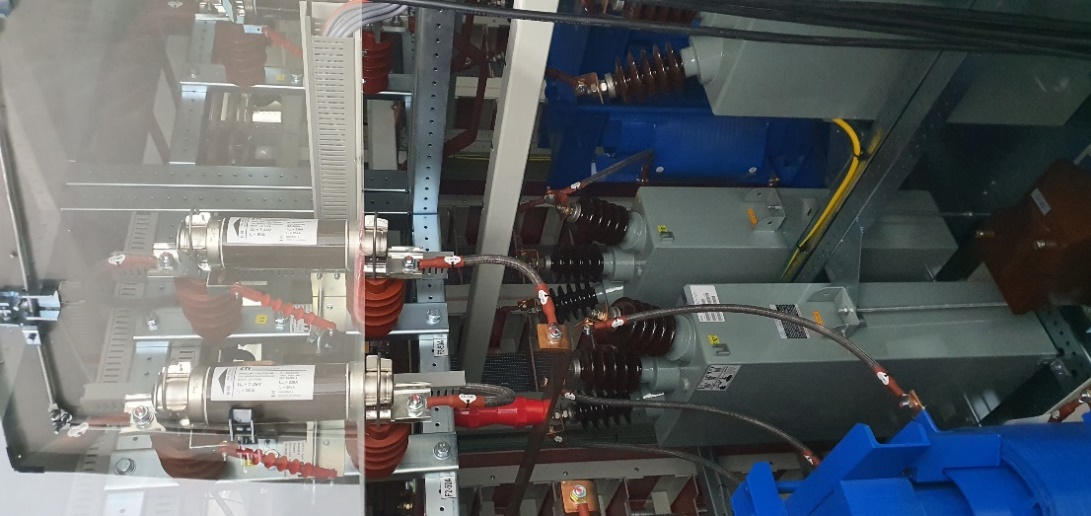 MEDIUM VOLTAGE EQUALIZER
2 Systems of 7MVAr in 11.5kV
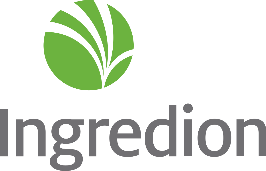 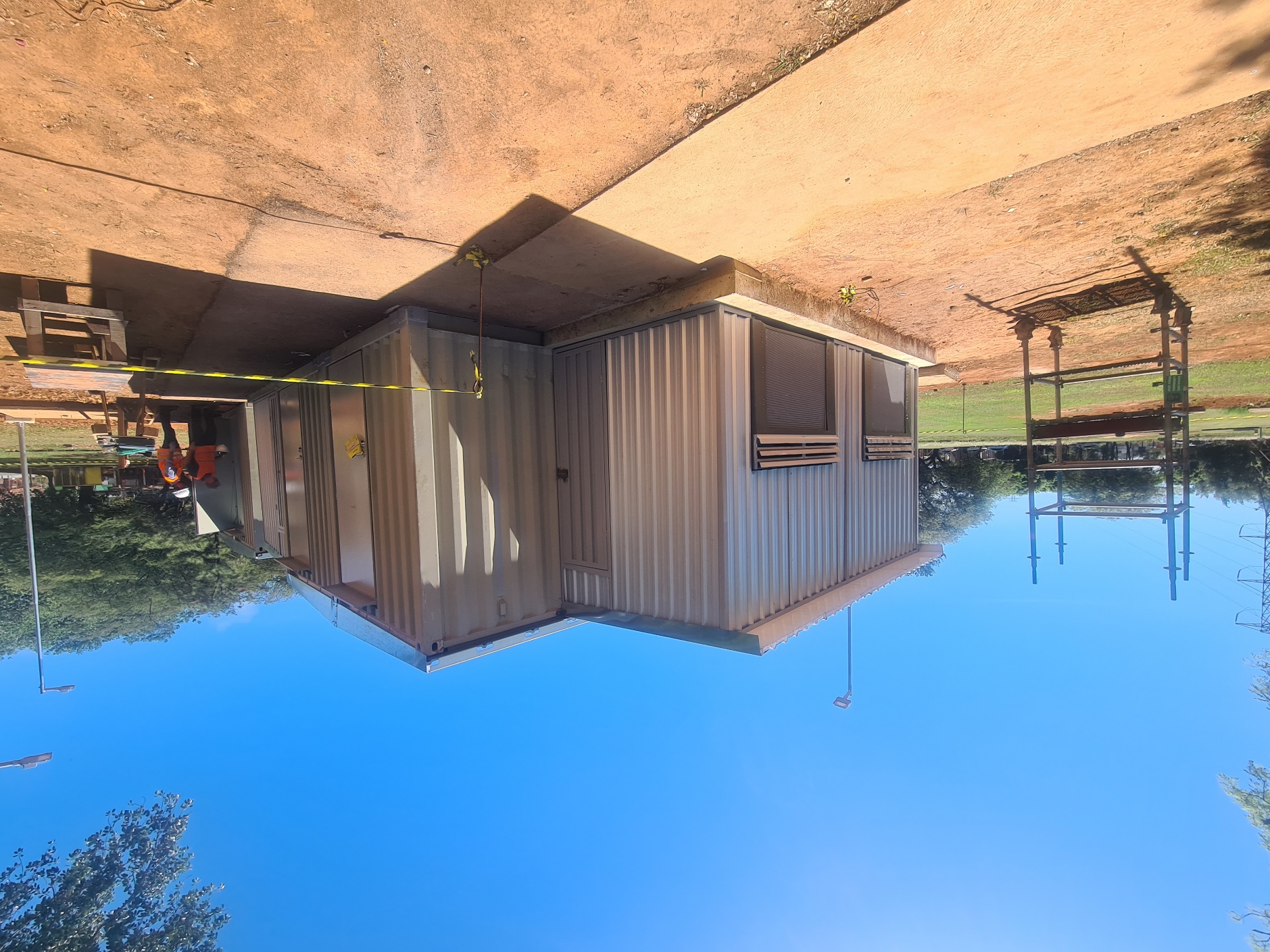 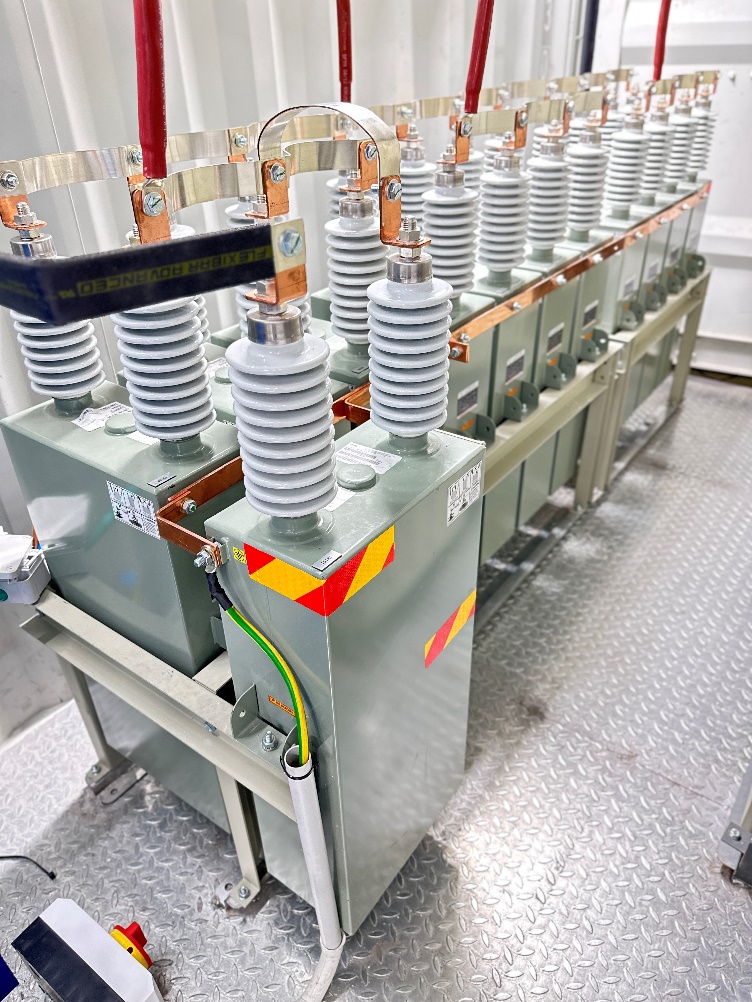 MEDIUM VOLTAGE EQUALIZER
2 Systems of 7MVAr in 11.5kV
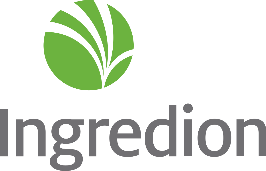 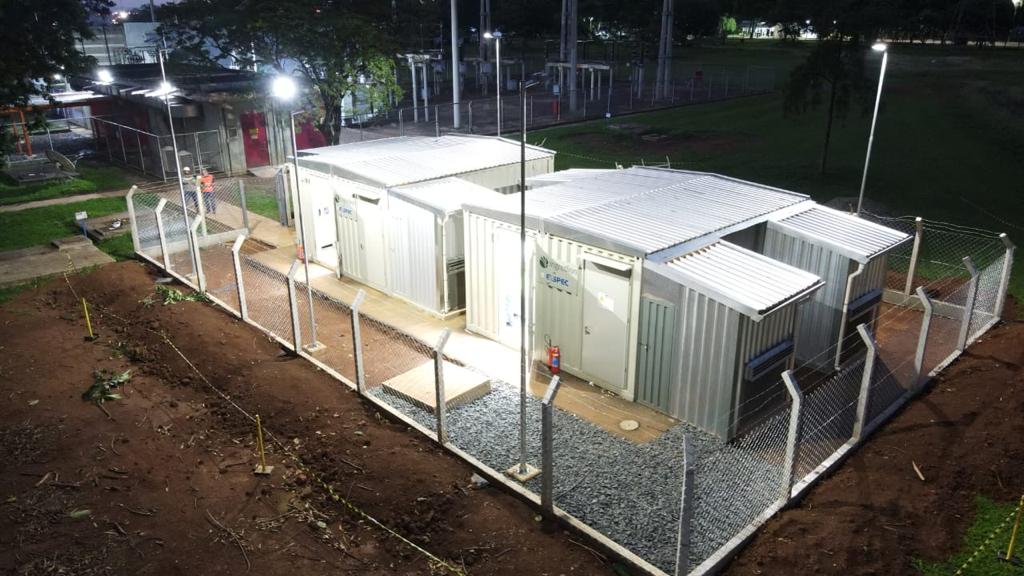 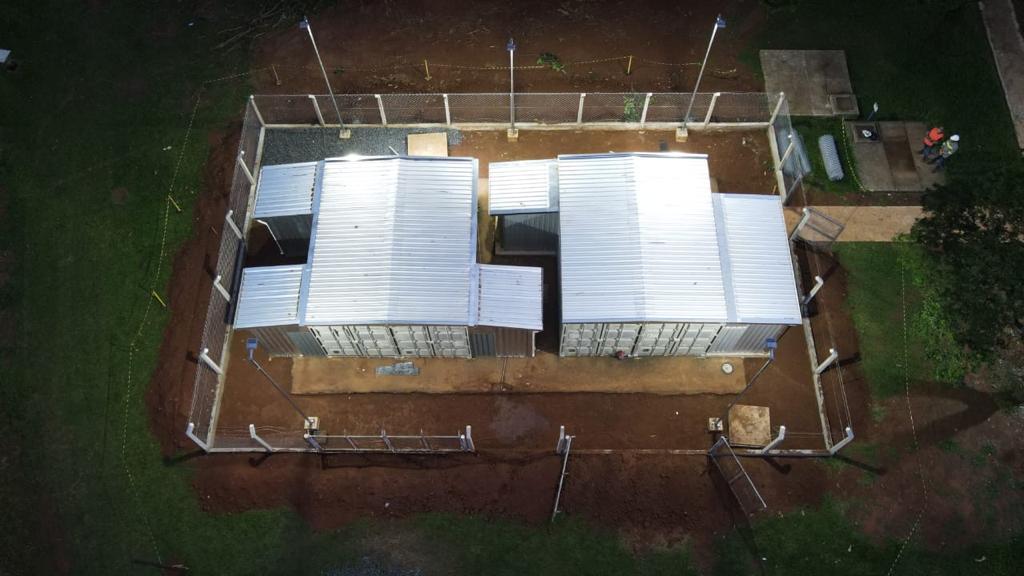 gracias!
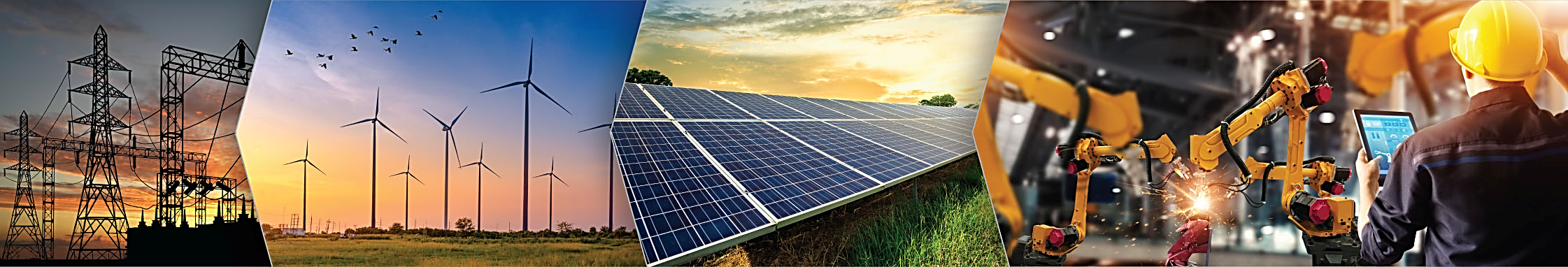 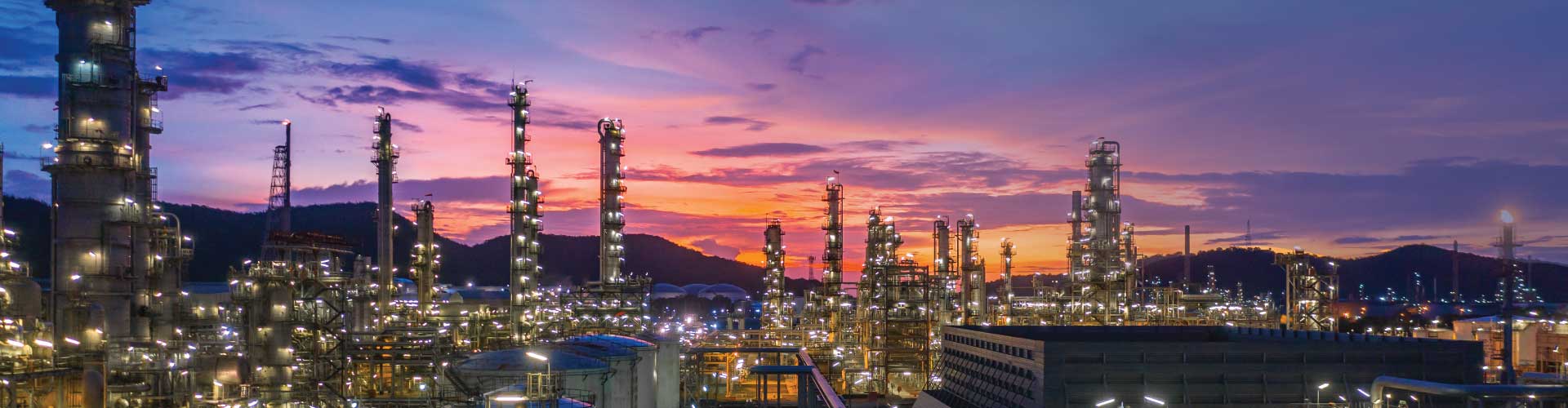 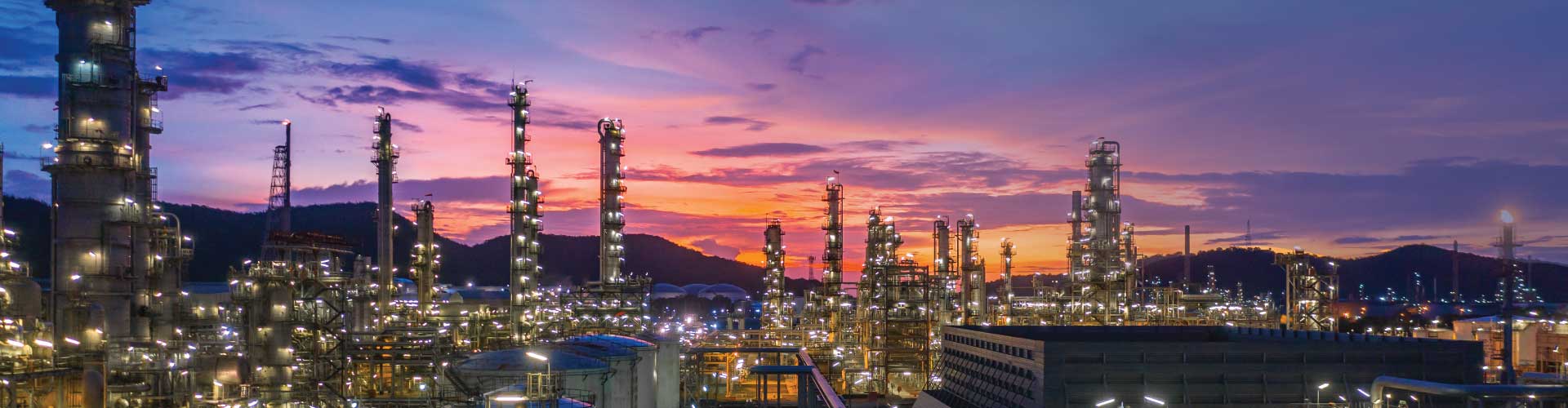